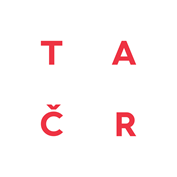 Vliv přeshraniční spolupráce na regionální rozvoj českého pohraničí  TD020254
Výstup 05 
Certifikovaná metodika 
k usměrnění přeshraničního regionálního rozvoje
Milan Jeřábek
Datum 28. 4. 2015
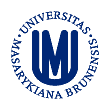 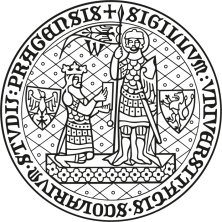 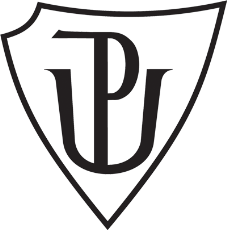 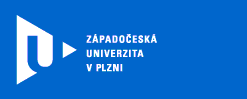 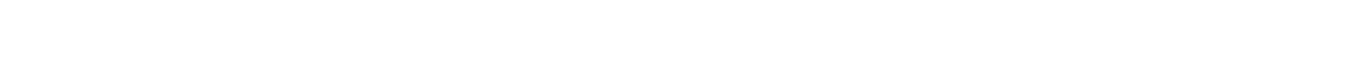 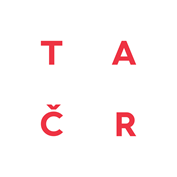 Krátká informace o projektu
Záměrem projektu je přispět ke zvýšení regionální konkurenceschopnosti českého pohraničí. Právě ve zdejších regionech se realizuje „každodenní“ evropská integrace, sousedské vazby tomu však neodpovídají. 
Jako prostředek ke zlepšení situace se aplikovaný výzkum orientuje na nastolení kompatibility prostorových informací (statistika, rozvojové dokumenty). 
Výsledky projektu, využitelné ČSÚ, MMR ČR i euroregiony, lze implementovat bezprostředně po ukončení projektu. 
Proměnu českého pohraničí ve smyslu vyrovnání životních podmínek environmentálních, sociálních a ekonomických lze – mj. v závislosti na jeho územní diferenciaci a zapojení měkkých faktorů – očekávat ve střednědobém časovém horizontu (3-7 let).
Základní filosofie / Praktické aspekty
Unifikace (1+4 státy + EU) / kompatibilita (obsah, území, periodicita) ↔ konkurenceschopnost
Geografický / komplexní přístup
Analýza → komparace → doporučení pro praxi

Pohraničí v regionální politice (rozvoji)
Přeshraniční spolupráce jako součást evropské integrace x+ zahraniční politiky ČR
Jizvy, švy dějin → srůstání na regionální/lokální úrovni
Úloha veřejné správy
Uplatnění a přístup k výsledku
Území: hraniční úseky + euroregiony
V1 / ČSÚ – prof. Ing. I. Ritschelová, CSc., předsedkyně
Témata: demografie, trh práce, doprava / infrastruktura, land use, sociální prostředí, environmentalistika, cestovní ruch, veřejná správa, ekonomika, věda / výzkum / inovace
V2-4 / euroregiony – např. Euroregion Elbe/Labe, Mgr. V. Lipský, ředitel
Standardní/parciální ukazatele → syntetické/komplexní vyjádření
V5 / MMR ČR – RNDr. J. Horáček, ředitel odboru evropské územní spolupráce
Analýza rozvojových dokumentů příhraničních regionů
Komparace → pracovní návrh → konzultace s regionálními aktéry  → explanace a doporučení pro praxi
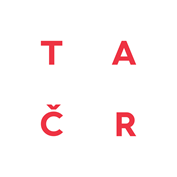 Představení výsledku z projektu / 1
Výstup 1 certifikovaná metodika přeshraniční statistické databáze (10/2014 – 03/2016)
Návrh metodiky vychází z aktuální situace v oblasti regionální statistiky Česka a sousedních států s důrazem na srovnatelnost z hlediska územního, věcného (obsahového) a časového (frekvence, periodicita, vývoj). Tematicky jsou sledovány vybrané okruhy, které lze shrnout pod problematiku environmentální, sociální a ekonomickou. Provedená analýza napomůže k odhalení slabých míst a následně jsou navrženy korekce pro sledování příslušných indikátorů v zájmu společného (integrovaného) rozvoje českého pohraničí.
Témata přeshraniční statistické databáze /V1
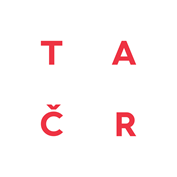 Představení výsledku z projektu / 2
Výstupy specializovaná mapa s přeshraničním obsahem 
	(07/2015 – 06/2016)
2: inovační potenciál pro posílení konkurenceschopnosti
3: lidský a sociální kapitál
4: sídelní systém a infrastruktura
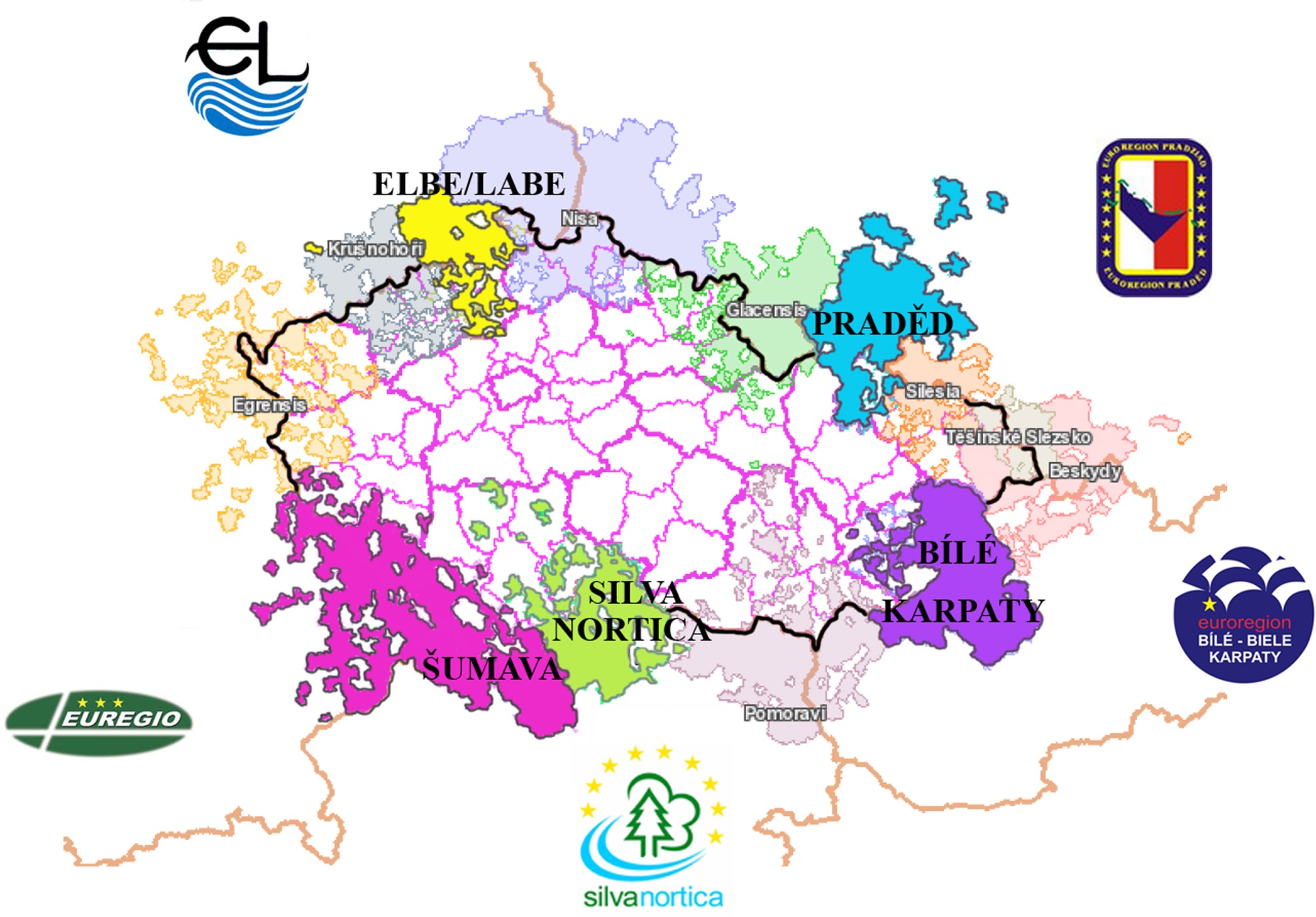 Výstup 5 certifikovaná metodika k usměrnění přeshraničního regionálního rozvoje (10/2015 – 09/2016)
teoretický background: 
studium relevantních materiálů 
analýza dokumentů územního plánování a regionální politiky
hierarchický princip – VYBRANÉ PRVKY
evropská ˃ národní/celostátní ˃ přeshraniční vč. OP PS ˃ regionální – kraje (oboustranně) ˃ euro- / mikroregionální ˃ lokální 
příklad česko-saského pohraničí:
SRR, PÚR, LEP, studie příhraničí, Trojzemí ˃ Strategie rozvoje, Program rozvoje, ZÚR / KVK, ULK, LBK (2007-2013, 2014-2020) + Chemnitz-Erzgebirge, Oberes Elbtal/Osterzgebirge, Niederschlesien-Oberlausitz ˃ REK EEL
předmětná problematika 
postupně se stále více prosazuje (rozsah, obsah a kvalita zpracování
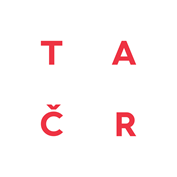 Kontakt na řešitele
Doc. RNDr. Milan Jeřábek, Ph.D.
Geografický ústav, Přírodovědecká fakulta, Masarykova univerzita Brno
jerabek@sci.muni.cz
Doc. PaedDr. Jaroslav Dokoupil
Katedra geografie, FE, ZČU Plzeň
dokoupil@kge.zcu.cz
RNDr. Tomáš Havlíček, Ph.D.
Katedra sociální geografie a regionálního rozvoje, PřF, UK Praha
tomhav@natur.cuni.cz
Doc. RNDr. Marian Halás, Ph.D.
Katedra geografie, PřF, UP Olomouc
marian.halas@upol.cz

DĚKUJI VÁM ZA POZORNOST